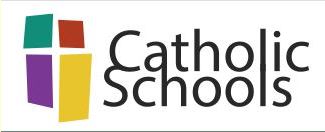 Scoileanna Caitliceacha: Saol Iomlán Lántairbhe a Chaitheamh

An Déardaoin – Saol le hIontas a Chaitheamh
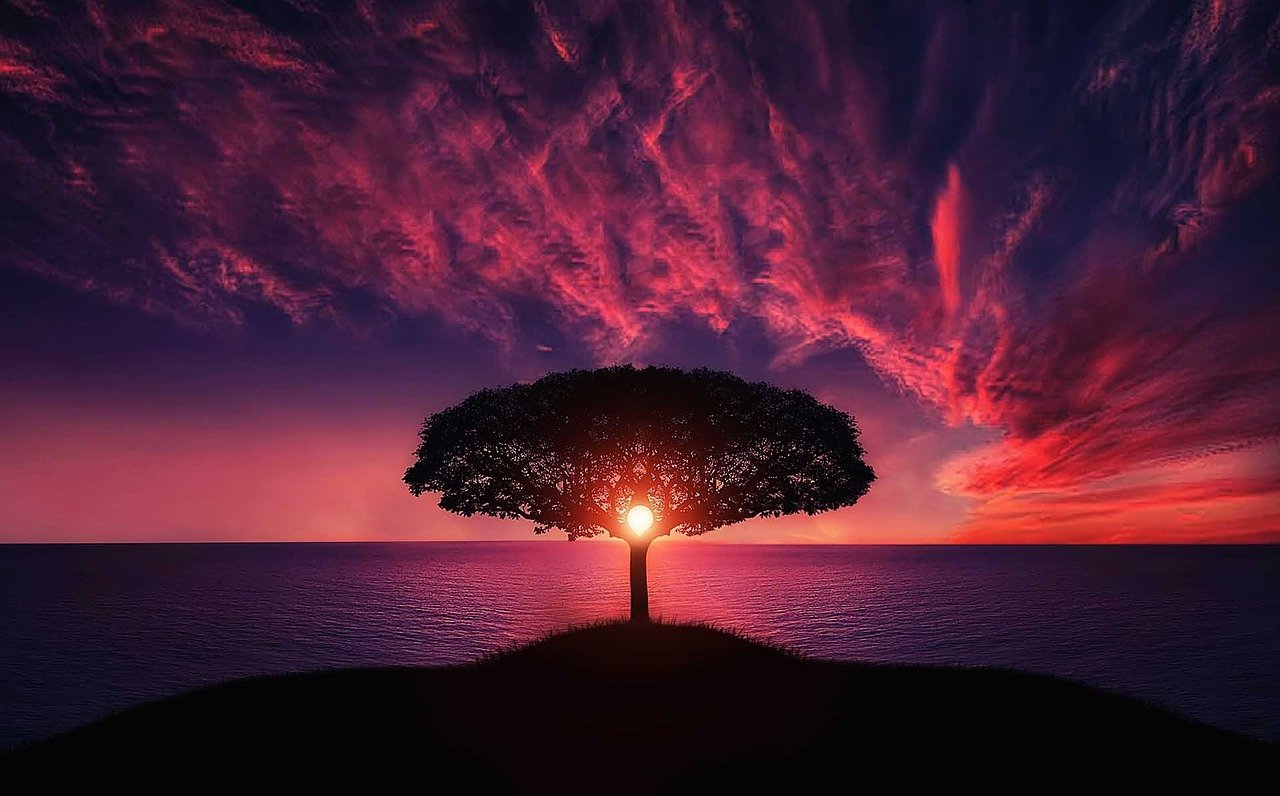 Déanaimid teagmháil le Dia i measc iontais an domhain – má ghlacaimid sos ón saol broidiúil agus ó chur isteach na teicneolaíochta.
[Speaker Notes: Íomhá le Bessi: https://pixabay.com/photos/tree-sunset-clouds-sky-silhouette-736885/]
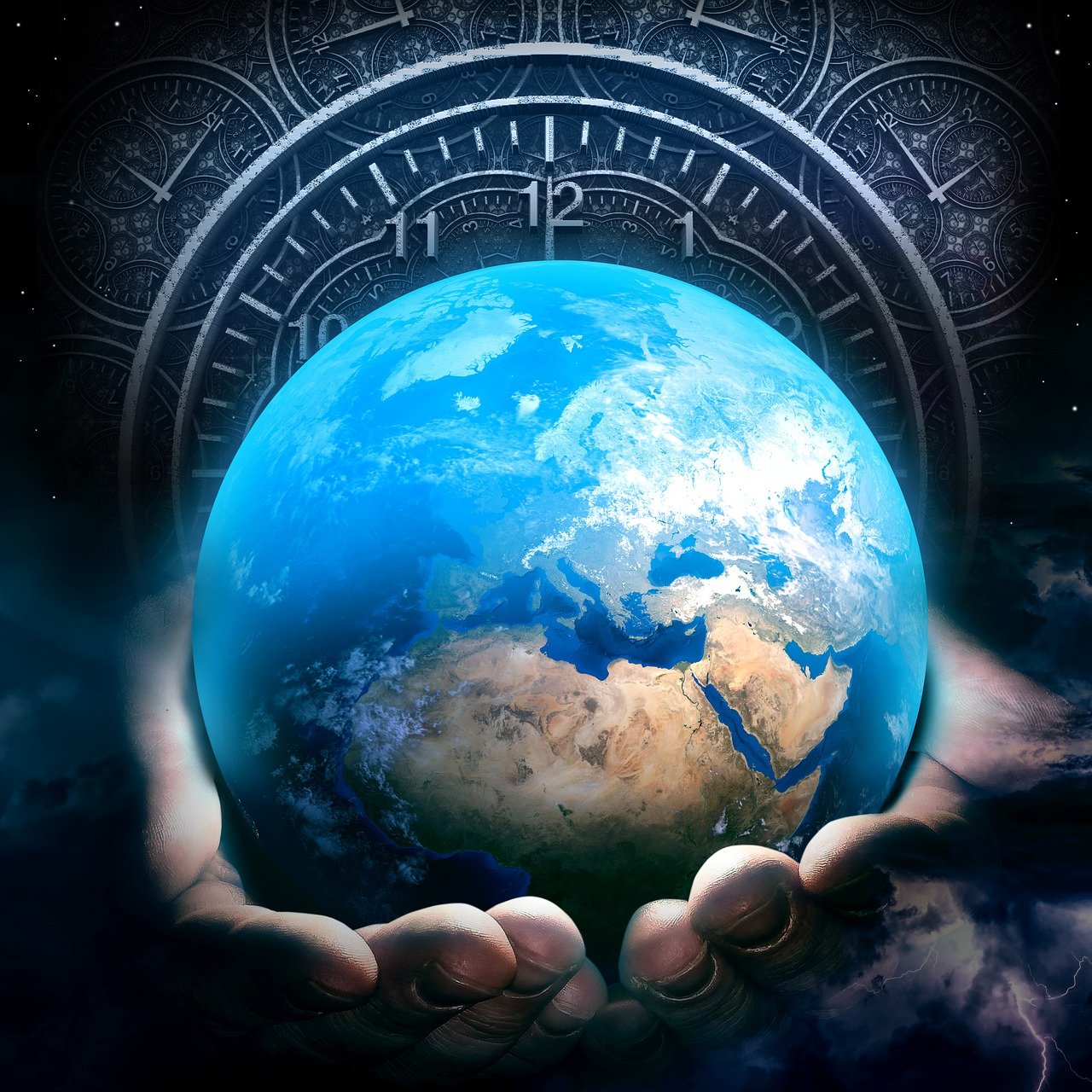 ‘Is féidir linne ar fad feidhmiú mar ghníomhairí Dé agus aire a thabhairt don domhan, de réir an chultúir atá ionainn, de bharr na taithí, de bharr na dtallann agus de bharr na róil a bhaineann linn. (An Pápa Proinsias, Laudato Si’, 14)
[Speaker Notes: Íomhá le John Artsz: https://pixabay.com/photos/earth-hour-clock-time-hands-hold-4300085/]
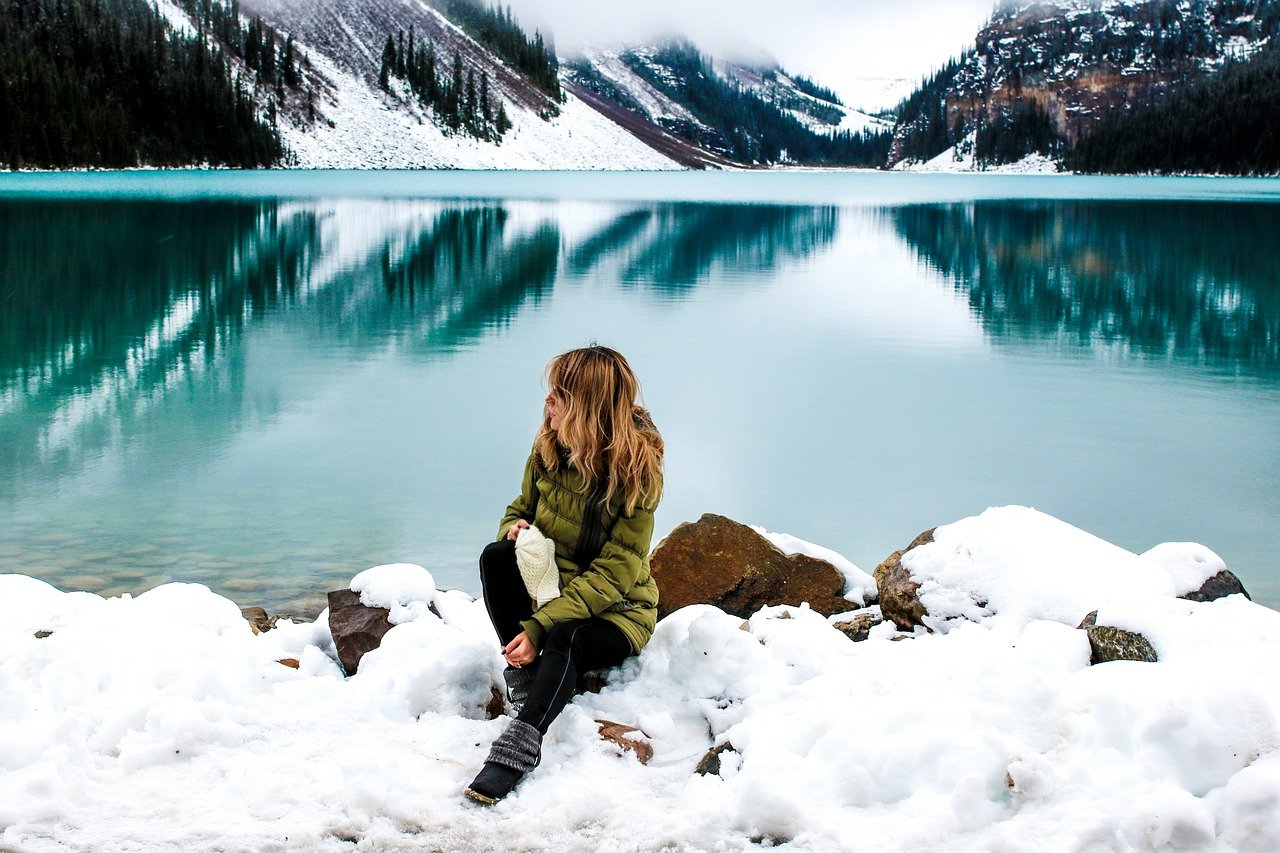 Ionas go mbeadh meas againn ar iontais agus ar alltacht an chruthaithe, is gá machnamh a dhéanamh, agus fáilte a chur roimh aon léargas a bhronntar mar thíolacadh orainn.
[Speaker Notes: Íomhá le Olya Adamovich: https://pixabay.com/photos/woman-female-lady-hiker-adventure-2896386/]
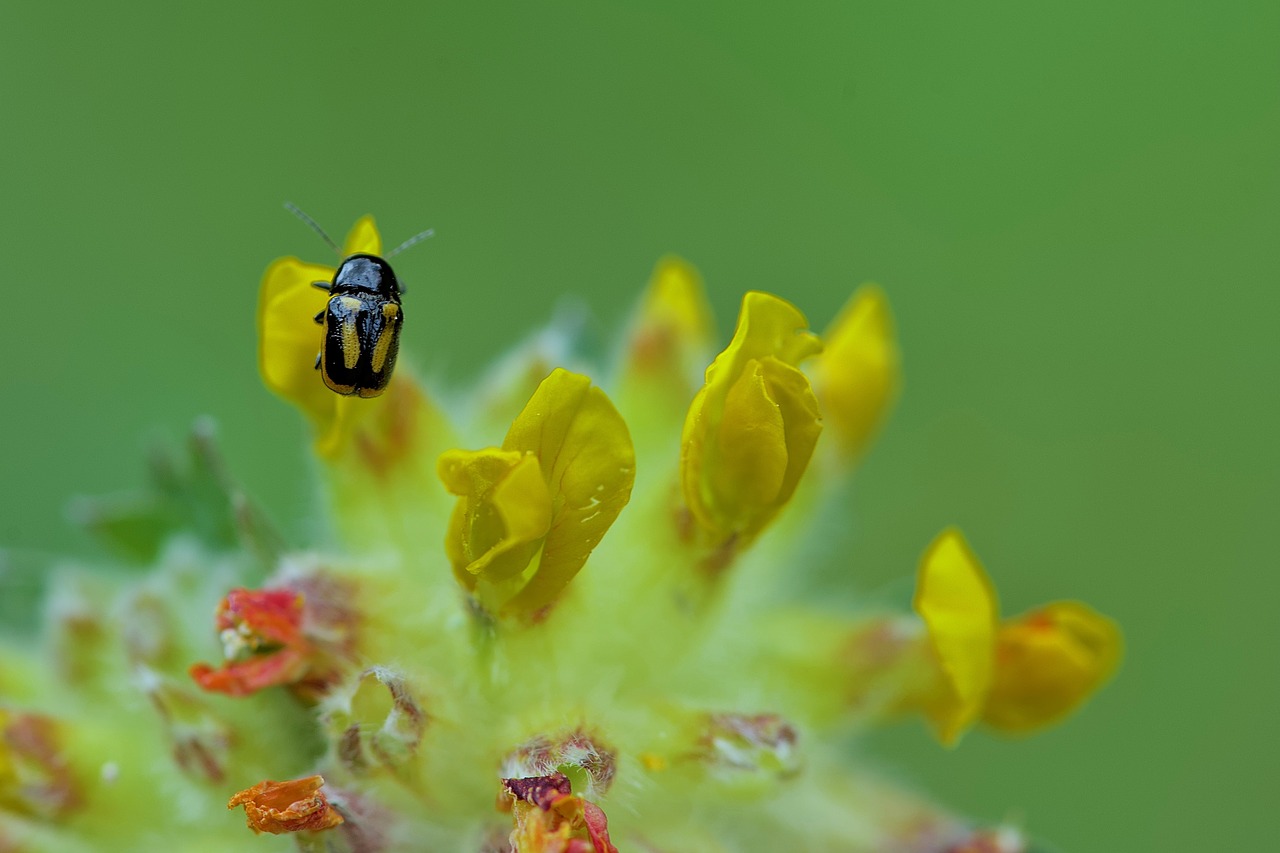 Bíonn ionadh orainn maidir le hollmhéid an chruthaithe, ach baineann iontais leis na mionsonraí chomh maith. Cuireann sé seo i gcuimhne dúinn go mbaineann tábhacht ar leith leis na  mionrudaí a dhéanaimid in aghaidh an lae, gach aon cheann acu.
[Speaker Notes: Íomhá le Jaworski: https://pixabay.com/photos/microscopic-nature-macro-flower-3452788/]
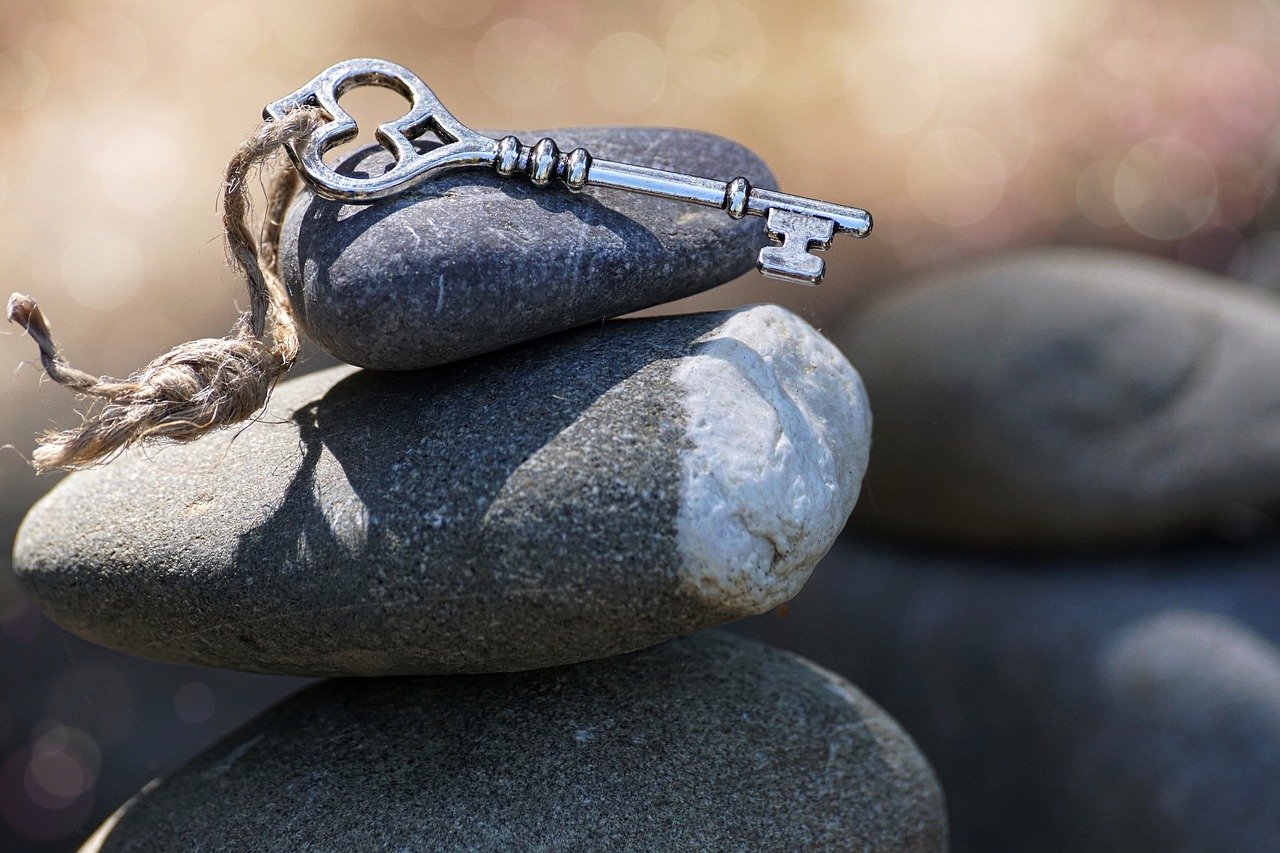 Is í an chothromaíocht an réiteach is fearr le saol iomlán lántairbhe a chaitheamh. Bíodh cothromaíocht fhéiníomhá ann, gan a bheith mórtasach, gan a bheith faiteach. Bíodh cothromaíocht againn leis an nádúr. Bíodh cothromaíocht ann maidir leis na rudaí a lorgaímid ón bpláinéad agus na rudaí a lorgaíonn an pláinéad uainne.
[Speaker Notes: Íomhá le Suju-photo: https://pixabay.com/photos/stones-balance-harmony-inspiration-3364324/]
‘Tugaim buíochas duit de bharr iontas mo dhéantúis; de bhrí gurb éachtach iad d'oibreacha.’
(Salm 139:14)